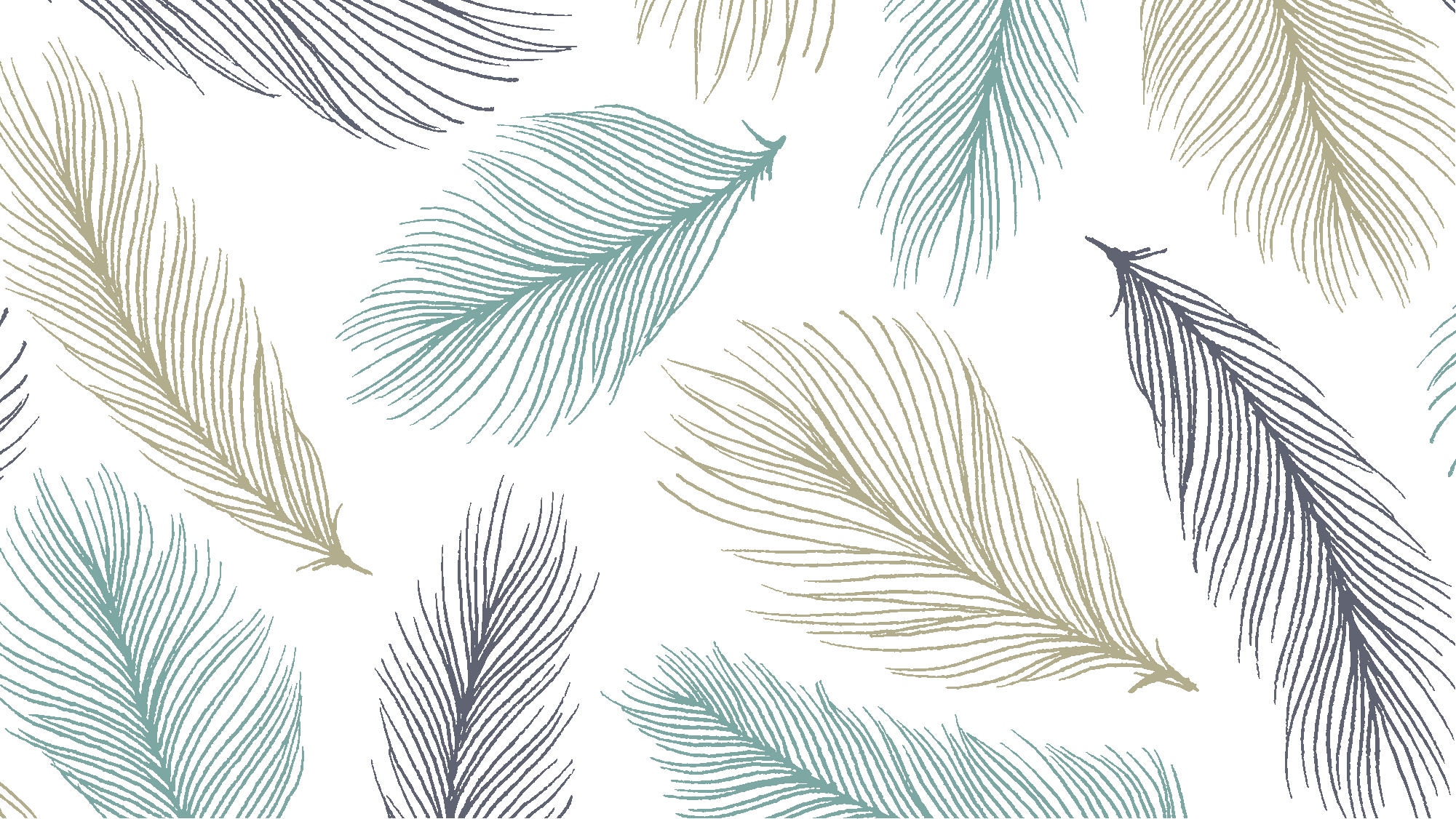 Journey of texts and fragments
Ancient Greek texts were read, studied, and copied throughout the history of the Byzantine empire.
Scholars, with their manuscripts, began tomigrate to western Europe, bringing about the renewed interest in Greekliterature of the renaissance.
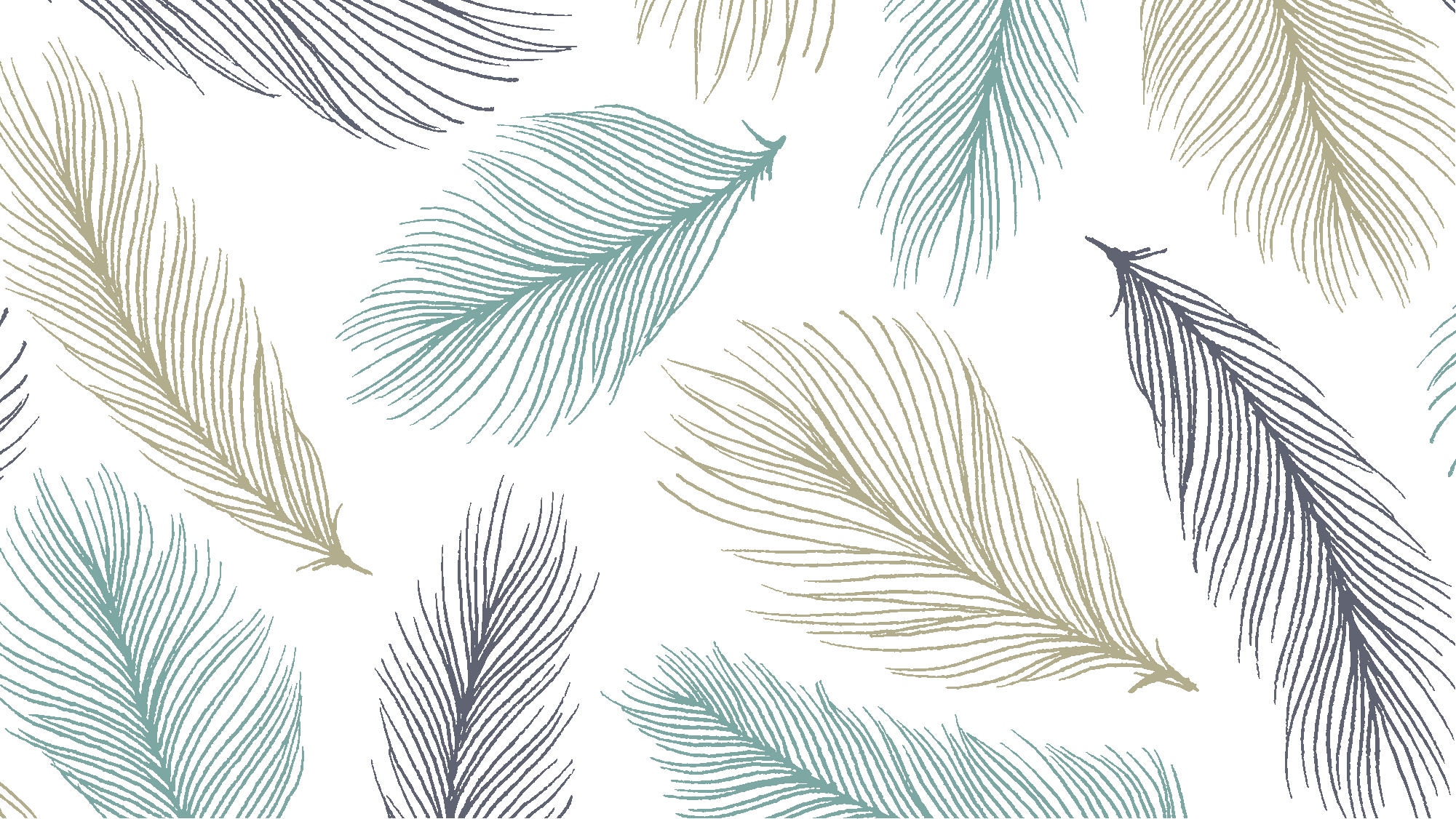 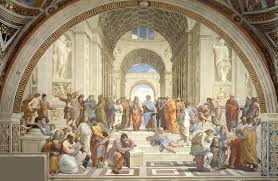 GREEK AND ROMAN INFLUENCES ON WESTERN LITERATURE
LITERATURE
THE ALPHABET
Before the Latin alphabet, the runes were common in Europe.
The word rune means «a secret»
During the Dark Ages—about A.D.600—civilization in the west had dropped back.
At its highest development, the Roman empire was not Latin-speaking but bilingual in Latin and Greek.
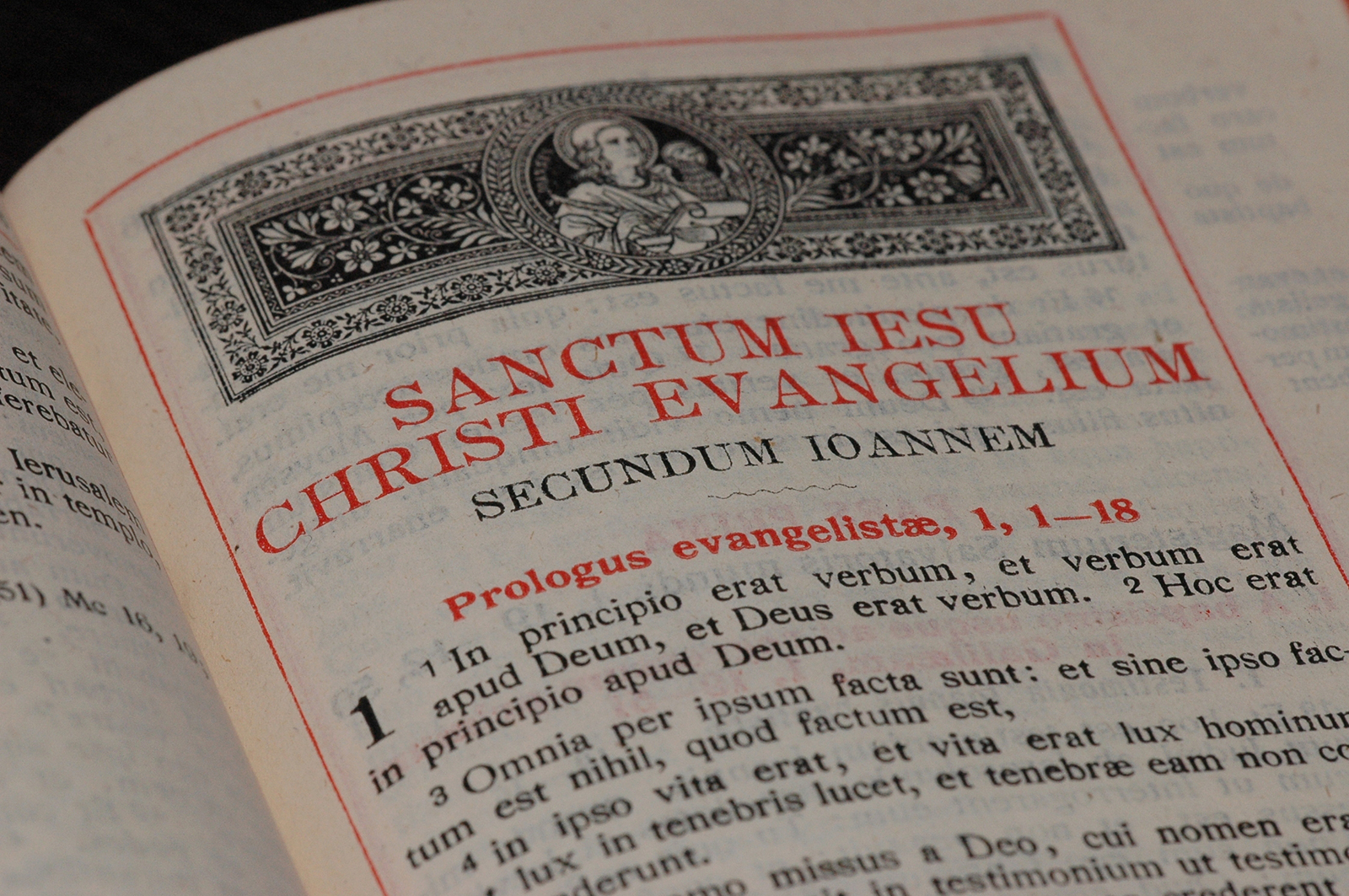 Latin survived in the Catholic church.
The Bible was translated into this simple Latin.
The classical Latin language and literature did survive in church libraries and schools.
Manuscripts were kept, and were copied by the monks as part of the monastic discipline.
Greek philosophy
Then, a little later, Greek philosophy was added to the ecclesiastical texts written in Latin.
[Speaker Notes: The teachings of Jesus himself are difficult to put into a single philosophical system; but God's purpose in sending him, the existence of the pagan deities, the position of Christianity in the state, and such topics were discussed, by the attackers and the defenders of Christianity, on a philosophical basis.]
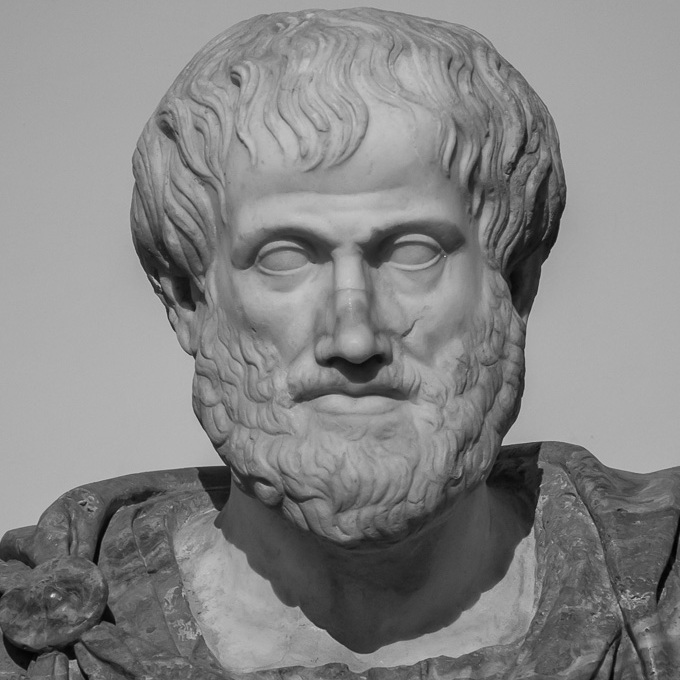 The knowledge of Greek in western Europe died out almost completely in the Dark Ages.
Aristotle was read, not in the language he wrote, but in Latin translations.
[Speaker Notes: *]
the Renaissance
Geographical discoveries enlarged the world.
human body was discovered.
Mechanical inventions and scientific discoveries made the world more manageable.
the scholars of that time called it rebirth.
Many manuscripts of forgotten Latin books and lost Latin authors were discovered
Western scholars learned Greek from Byzantine visitors to Italy and they rediscovered manuscripts of Greek authors.
English also assimilated Greek and Latin words, some directly from the classics and others from adaptations already made by French and Italian writers.*
The greatest production of masterpieces stimulated by the Greco-Roman forms of literature :
	tragedy in England, France, and Spain;	comedy in Italy, England, and France;	epic in Italy, England, and Portugal;	lyric and pastoral in Italy, France, England, Spain, and Germany;	satire in Italy, France, and England;	essays and philosophical treatises throughout western Europe;	oratory throughout western Europe
Work Cited
Chadwick, Munro H. and Nora Chadwick. The Growth of Literature Vol 1: The Ancient Literatures of Europe. Cambridge UP, 1986.
Chadwick, Munro H. The Heroic Age. Cambridge UP, 2010.
Croally, Neil and Roy Hyde. Classical Literature: An Introduction. Routledge, 2011.
Highet, Gilbert. The Classical Tradition: Greek and Roman Influences on Western Literature. Oxford UP, 1985.